Please raise your left hand when you see a person with a hat
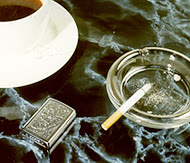 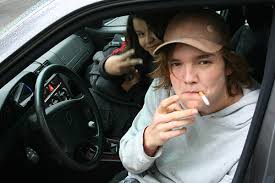 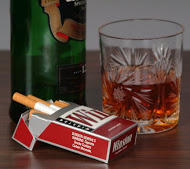 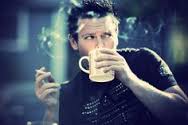 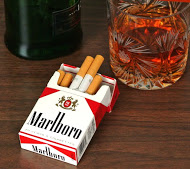 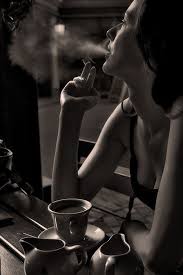 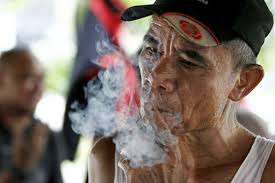 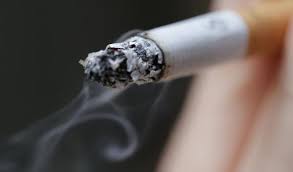 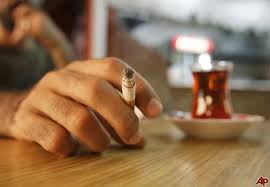 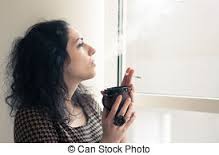 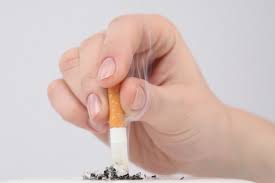 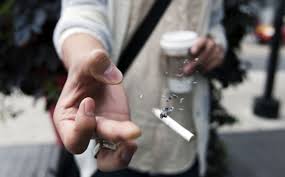 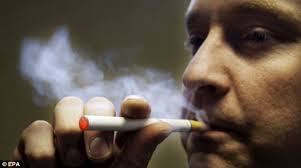 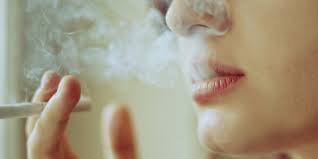 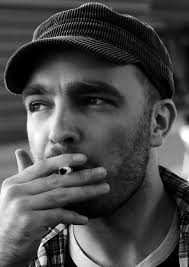 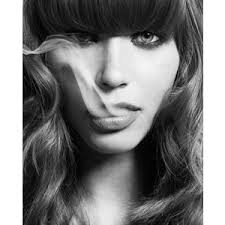 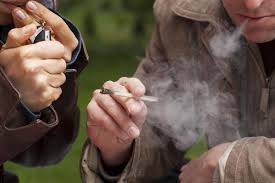 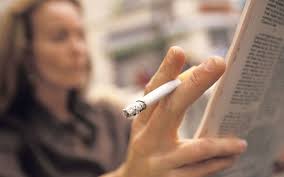 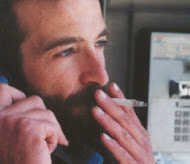 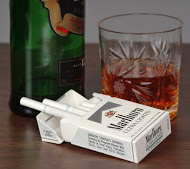 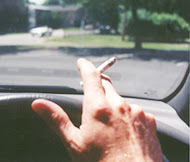 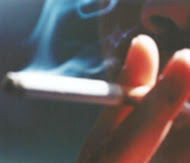 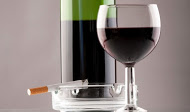 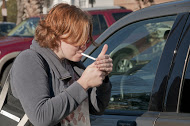 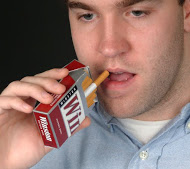 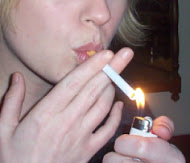 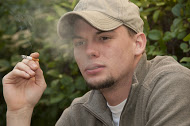 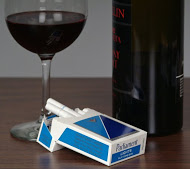 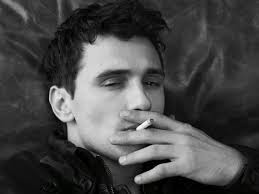 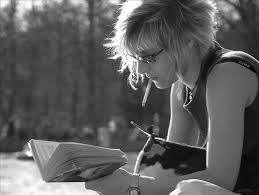 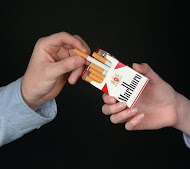 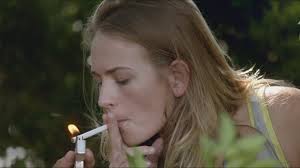 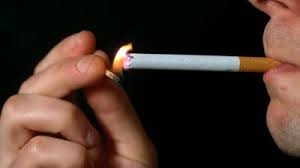 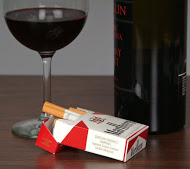